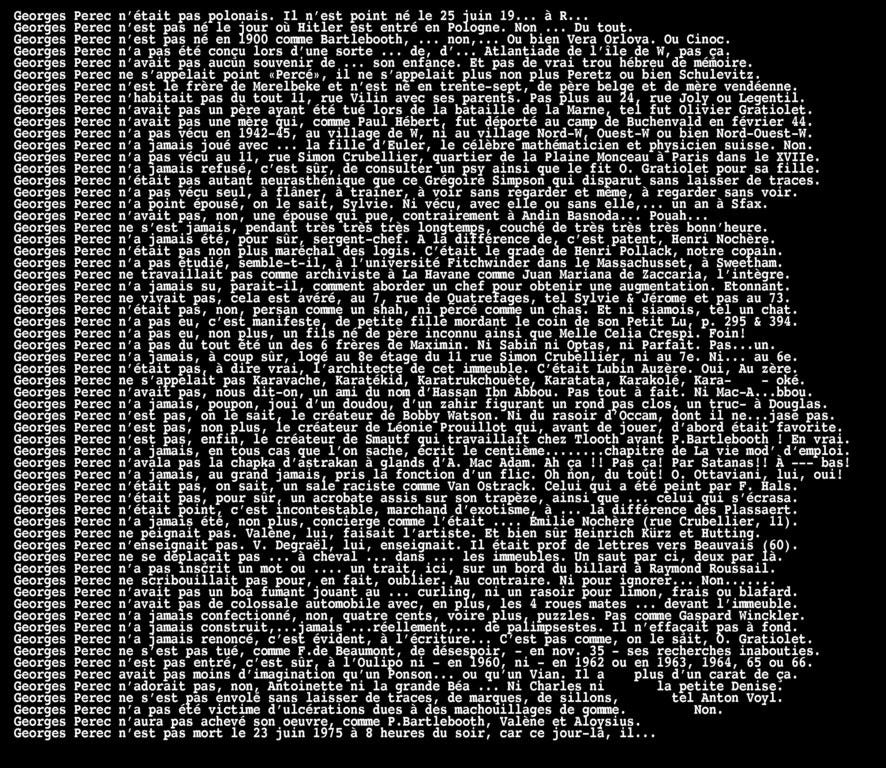 Ігрові стратегії постмодерністської літератури
Гра як засадничий принцип постмодернізму 
«Уліпо»: Раймон Кено, Італо Кальвіно, Жорж Перек 
Гіпертекст та інтерактивна проза: Мілорад Павич
Роман-лабіринт: Умберто Еко, Томас Пінчон
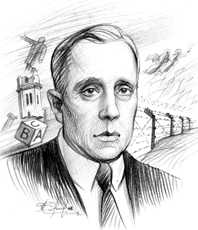 Principum Ludi
Будь-яка культура існує як гра
Homo sapiens = Homo ludens + Homo faber 
«Серйозність прагне виключити гру, гра ж із легкістю включає в себе серйозне»
«Гра вмирає, коли зникає межа умовності й життя» 

Йохан Хьойзинга,                «Homo Ludens» (1938)
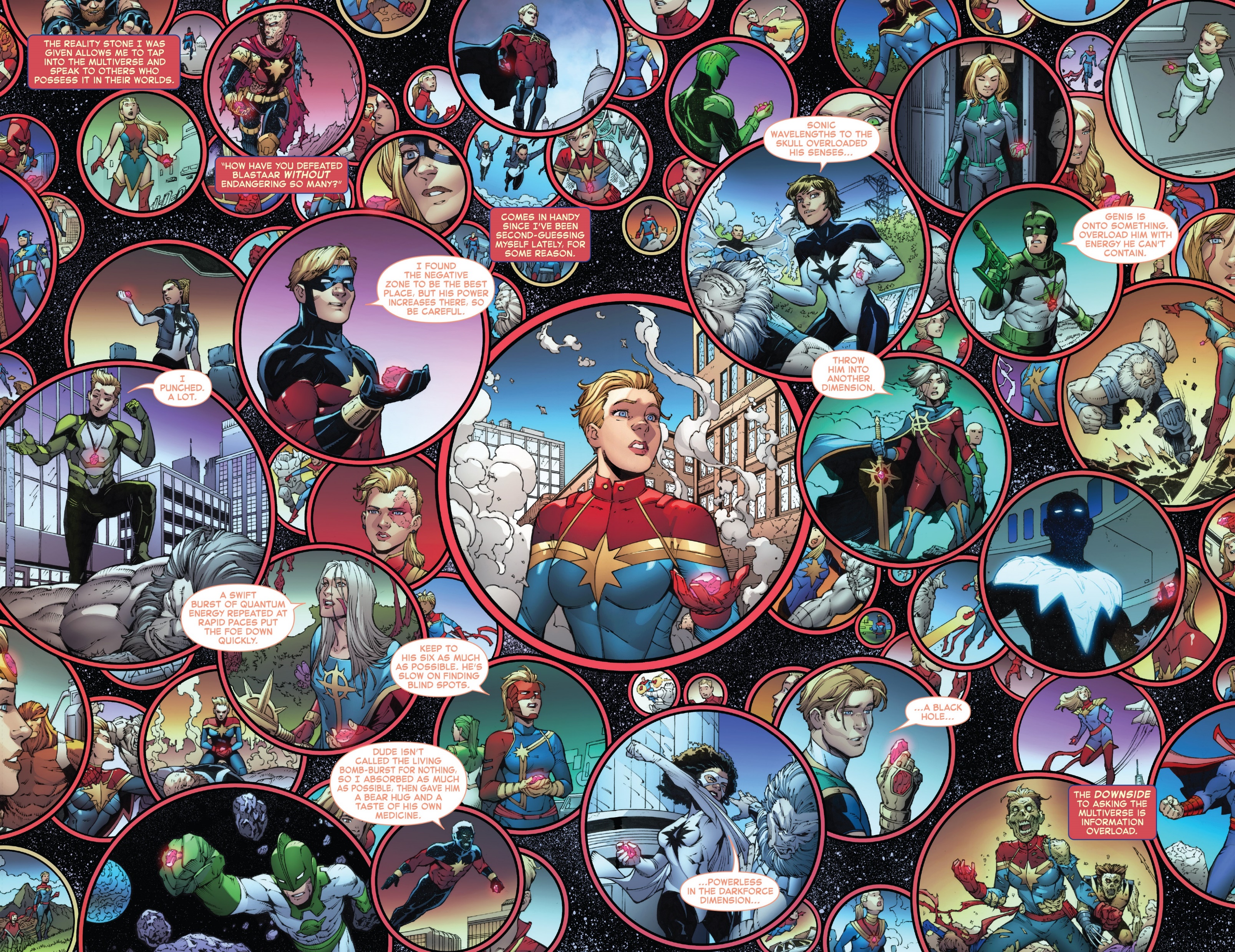 Поетика гри
Алеаторика (alea — гральна кість) – техніка варіабельної композиції (послідовність елементів може змінюватися за принципом випадковості) 
Комбінаторика – розрахунок кількості комбінацій з визначеного набору елементів, та визначення властивостей цих комбінацій
Мовна гра (Людвіг Віттгенштейн): контекстуальна варіативність значень, «мовні особистості», мовні обмеження  
Теорія можливих світів, TeSWeST (Text Structure to World Structure Theory)
УЛІПО (OULIPO)
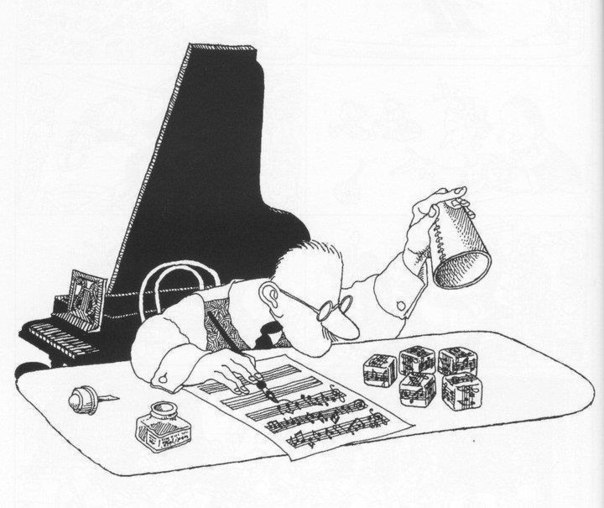 Ouvroir de littérature potentielle — Цех потенційної літератури
Математичні методи для пошуку літературних обмежень + виявлення літературних конвенцій 
Теза: більше обмежень = більше творчості 
Схеми і структури читання + методи, правила і закономірності створення текстів
Експерименти УЛІПО
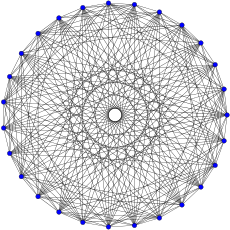 Структурні обмеження (рима, ритм, розмір; алфавітні, фонетичні, числові обмеження) 
Методи автоматичної трансформації (метод S+7 Лескюра, «хайка» Кено) 
Математика + література: матричне помноження, тексти по графах*, тангенціальні поеми, «поеми Мебіуса» 
«Машина сюжетів»

 * Граф – математична абстрація реальної системи із парним зв’язком між елементами
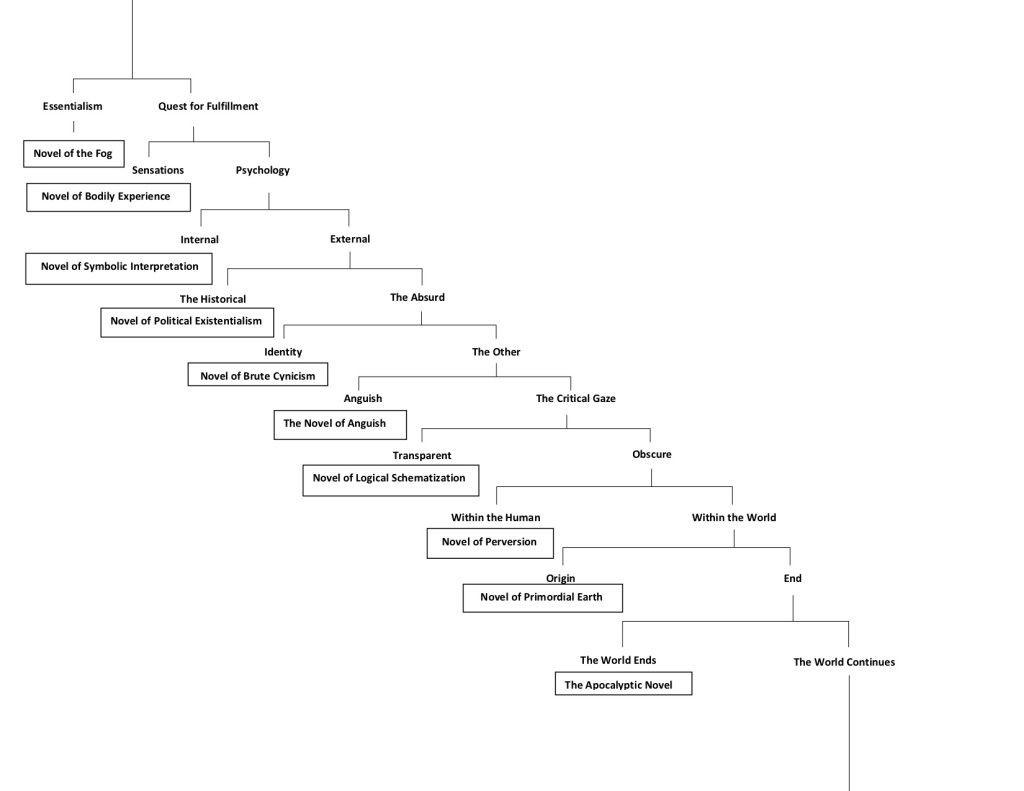 Італо Кальвіно«Якщо подорожній одної зимової ночі…»
Автор перекладу: 
Stephen McClurg
Жорж Перек«Життя: інструкція з використання»
Основа композиції - задача про хід коня
Змістове наповнення – 42 тематичні переліки (пози, дії, почуття, кольори, цитати, книги, малюнки, постаті) по 10 одиниць у кожному 
Комбінаторика на основі квадратів Ейлера (21 квадрат 10х10, по 2 одиниці з переліків у кожній клітині)
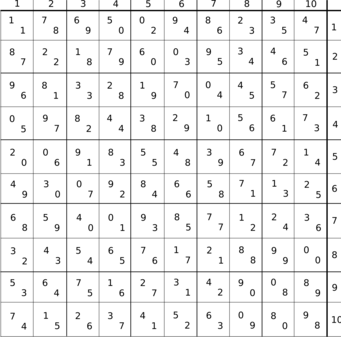 Приклад комбінування:елементи для розділу 77
Плаский живіт / інтерв'ю / Кафка / Рембо / пара / друзі / аптека / квиток / поринути в ностальгію / глянцева фарба / мозаїчний паркет / передвоєнний час / Північна Африка / Доба Регентства / крісло / 6 сторінок / установа / чоловік 18-35 років / павук / куртка / вишитий / оксамит / помаранчевий / рукавички / запальничка / лист / воєнна музика / Босх / Грааль / вода / хліб / попільничка / гральні карти / ненависть / планування / восьмикутник / циліндр / кактус / золото
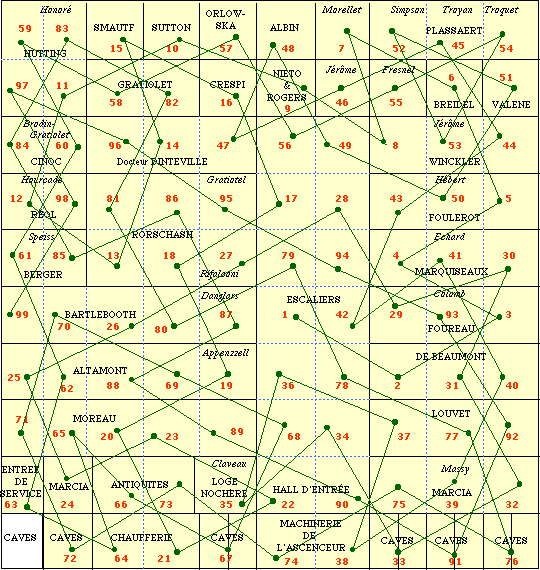 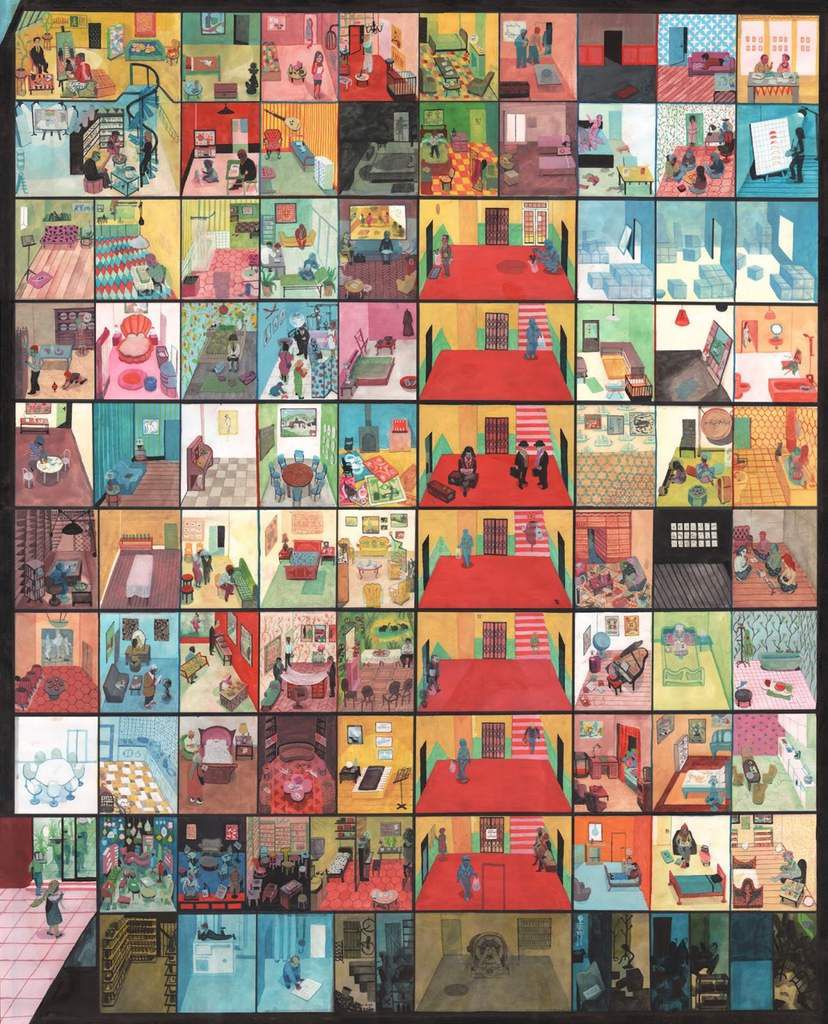 Карткова колода як «машина сюжетів»
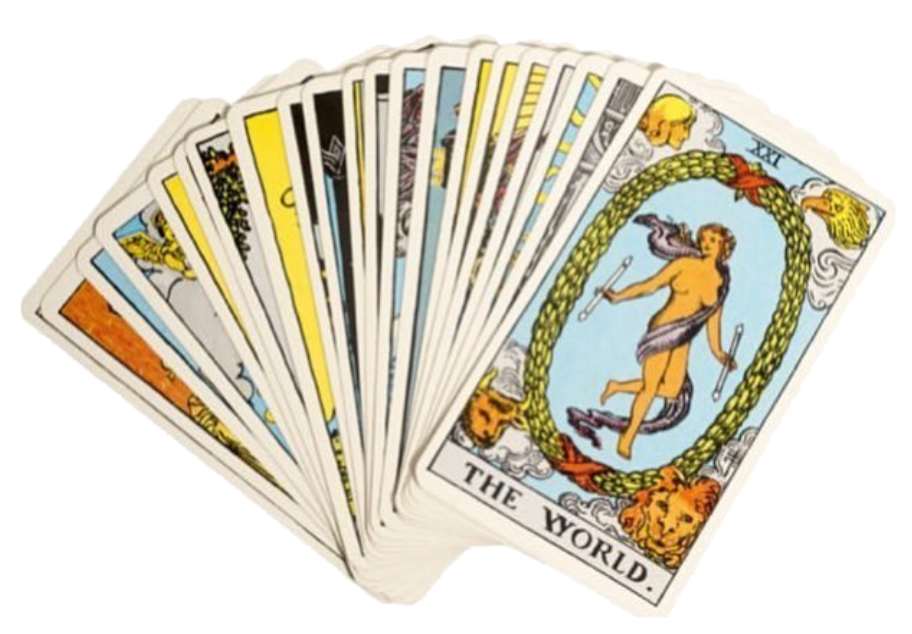 Чиста випадковість в основі сюжету 
Семіотичний підхід: Італо Кальвіно, «Замок перехрещених доль» - тлумачення символів  
Герменевтичний підхід: Мілорад Павич, «Останнє кохання в Царгороді» - розклад карт = протонаратив, що набуває сенсу в контексті особистого досвіду («роман-ворожіння»)
Гіпертекст
Принцип організації інформаційних масивів, за яким окремі інформаційні елементи пов’язані між собою посиланнями, що уможливлює швидкий пошук необхідної інформації та/або перегляд взаємопов’язаних даних (Тед Нельсон, 1965) 
За типом структури: аксильні (вісьові) або дисперсні (розсіяні) 
За способом побутування: статичні або динамічні
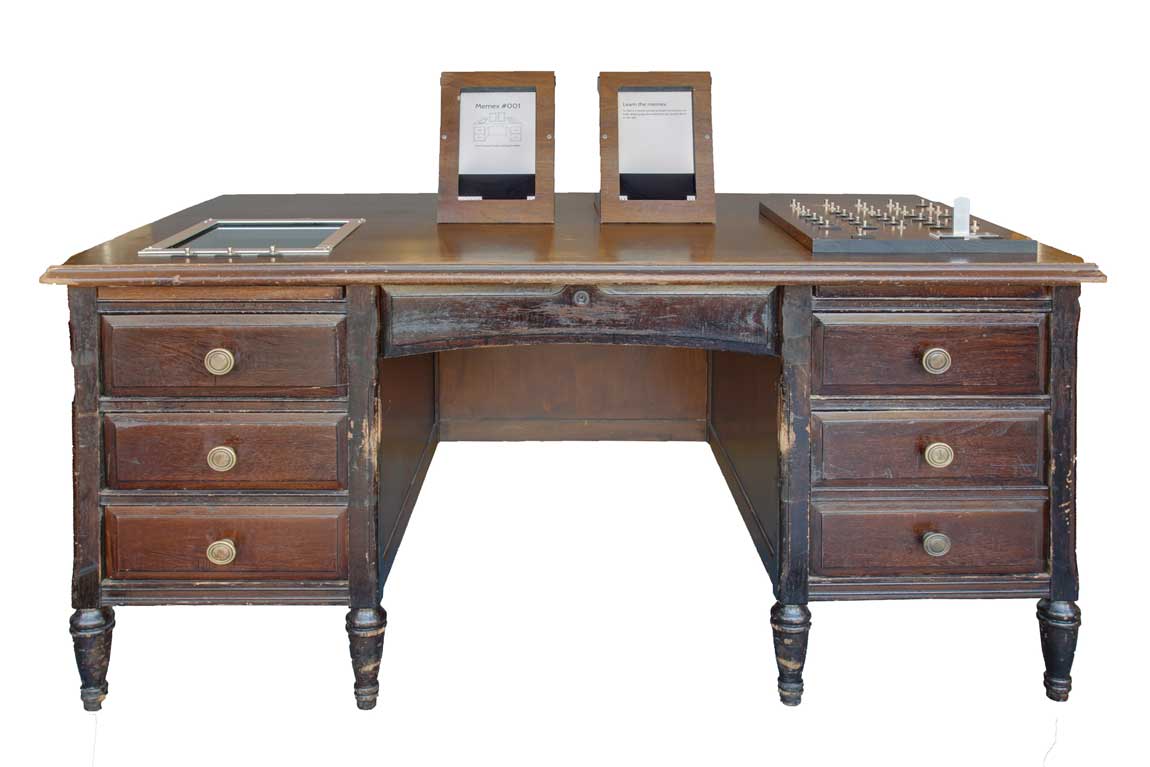 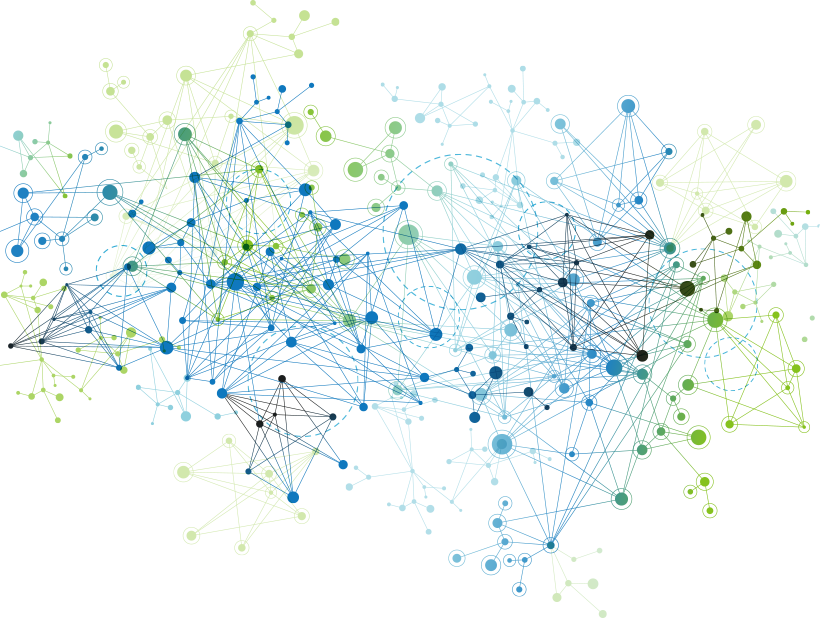 Властивості гіпертексту
Дискретність (переривчастість) 
Нелинійність 
Реверсивність (можливість зворотного прочитання) 
Гранулярність (автономність і завершеність кожного елементу)  
Ризоморфність 
Варіативність (можливість комбінування різних послідовностей прочитання)
Мілорад Павич«Хозарський словник»
3 книги (християнська, ісламська, іудейська) 
Статті: спільні, відмінні, суперечливі 
Сюжетна основа: «хозарське питання» (походження і зникнення хозарської культури»
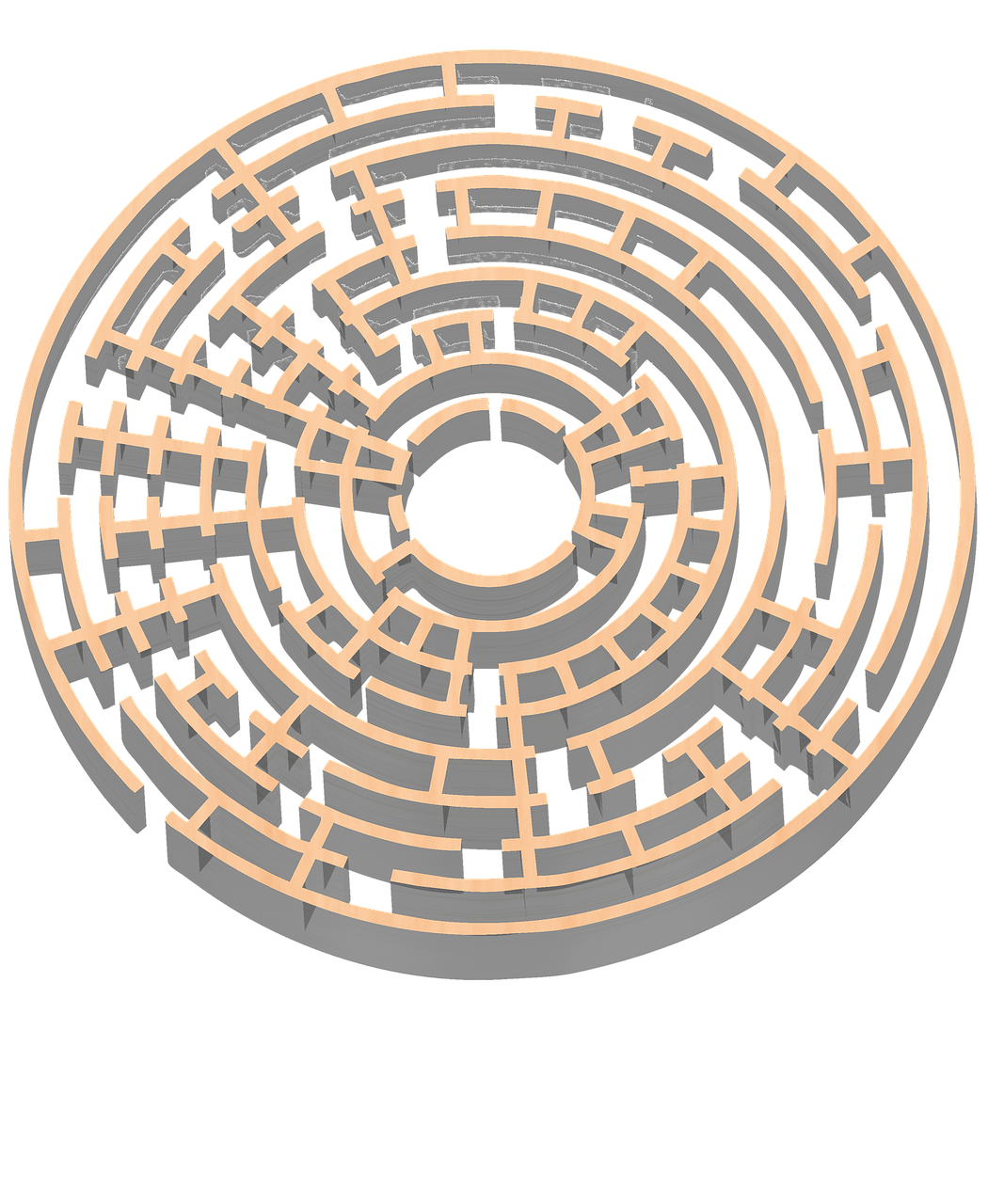 Тексти-лабіринти
Інтерактивна література (text adventures) 
«Лабіринт інтерпретацій»
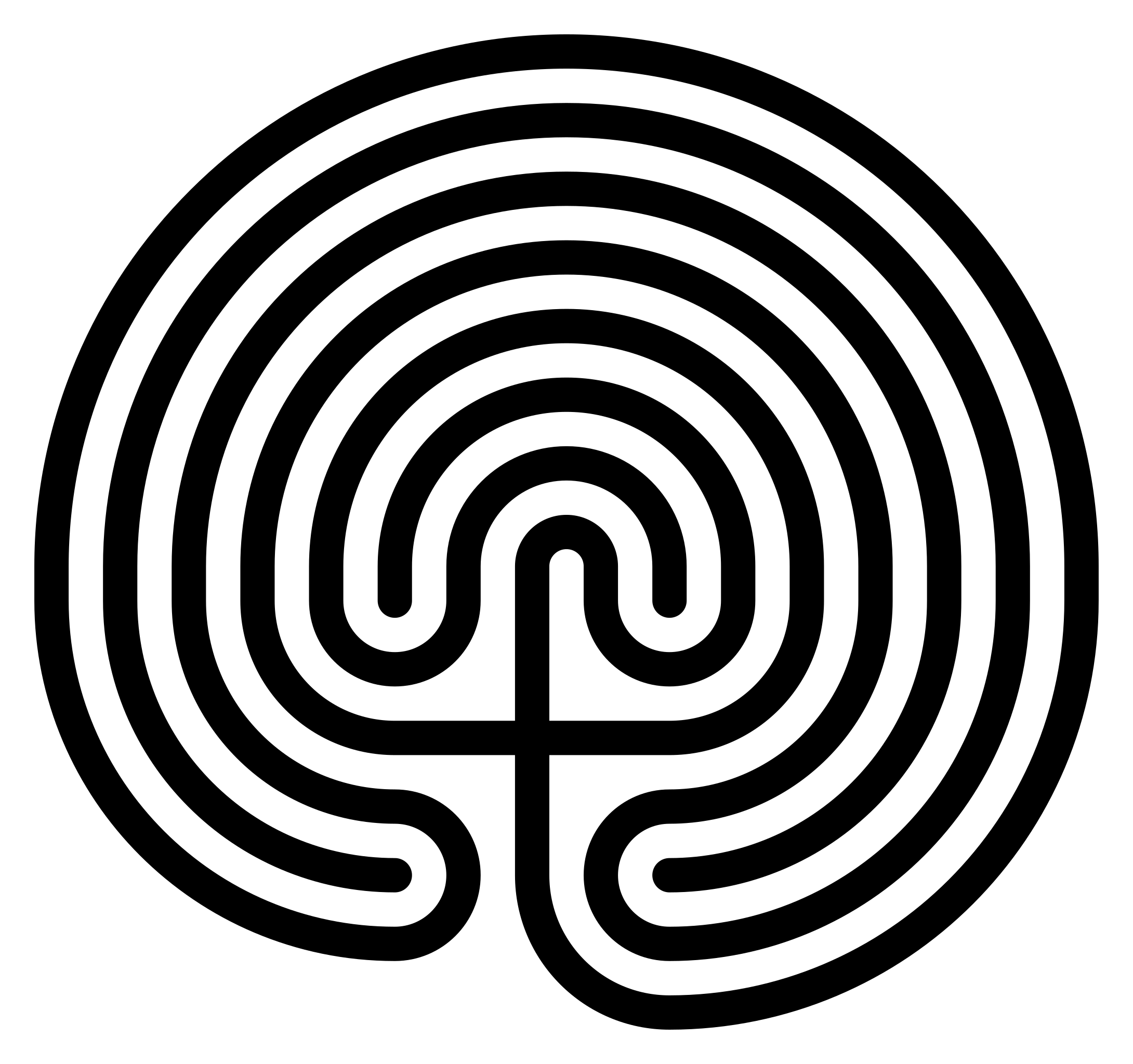 Класифікація лабіринтів за Умберто Еко
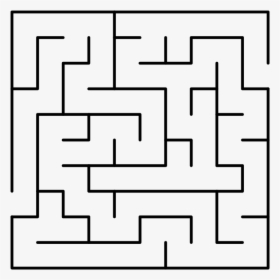 Класичний лабіринт (лабіринт Мінотавра): щоб знайти вихід, треба дістатися центру і зустрітися з Мінотавром 
Деревоподібний лабіринт: вихід шляхом спроб і помилок  
Ризома: нескінченний лабіринт; вихід неможливий, процес стає важливішим за результат
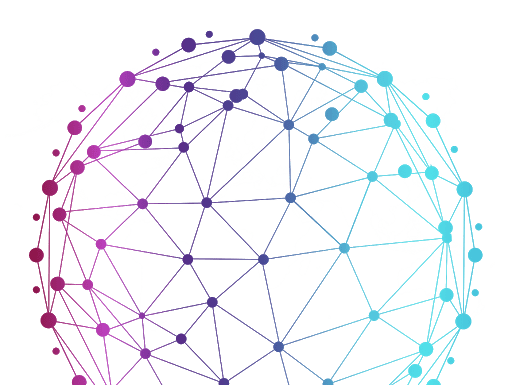 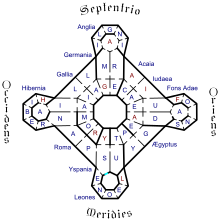 «Ім’я троянди» Умберто Еко як роман-лабіринт
Фізичний лабіринт: бібліотека
Сюжетний лабіринт: процес розслідування  
Інтерпретативний лабіринт: потенційно невичерпна кількість тлумачень
Томас Пінчон«Веселка гравітації»